Отчет МБОУ СОШ №10 им. Б.А. Плетиняо военно- патриотической и оборонно- массовой работе
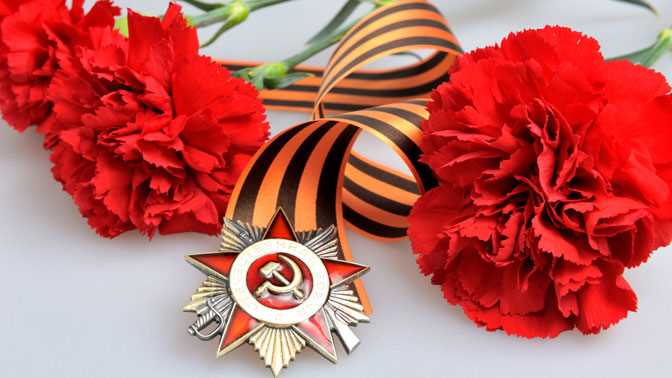 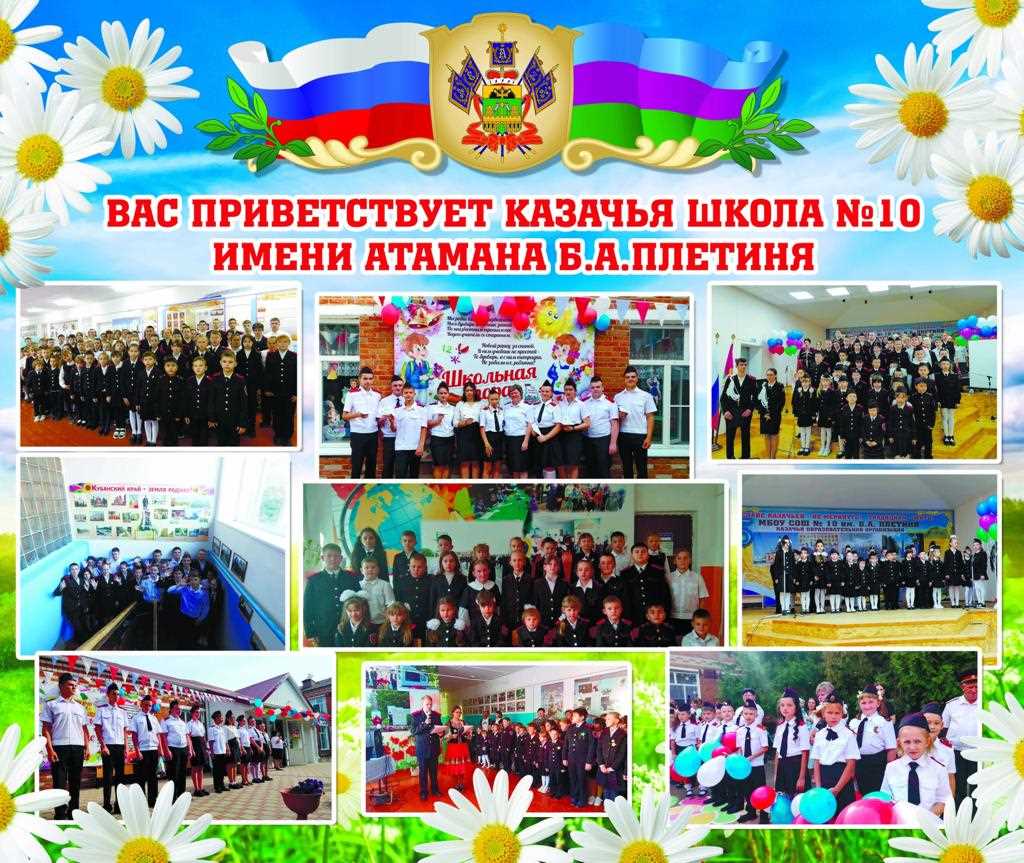 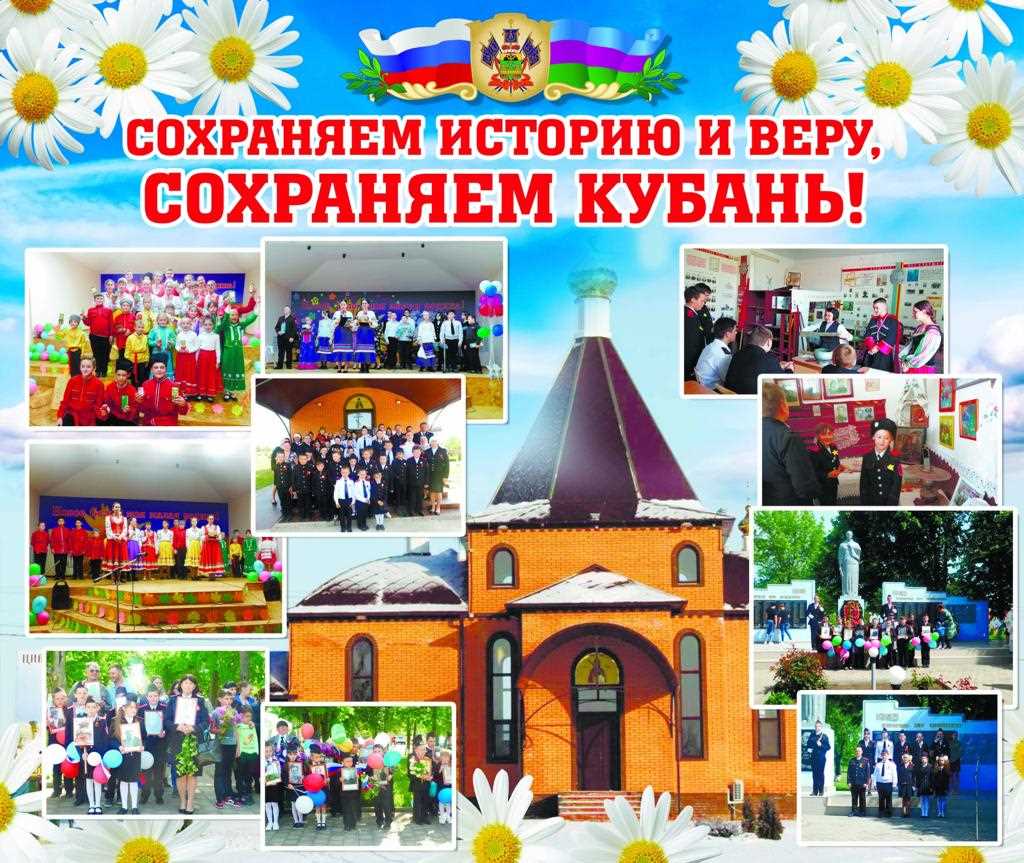 Встреча с участником СВО                 Тереховым А.А.
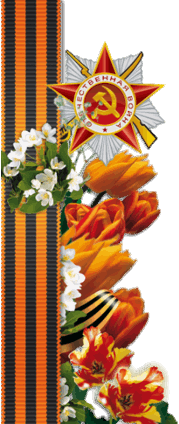 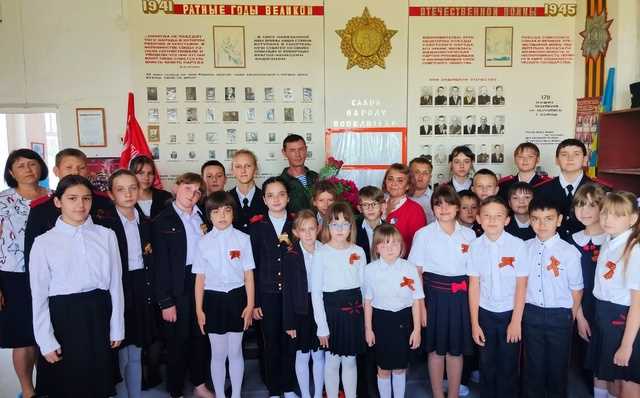 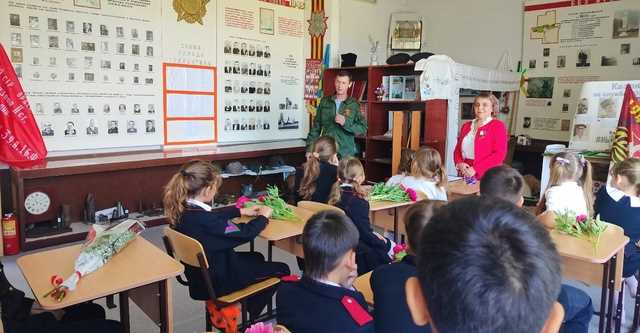 Встреча с участником СВО
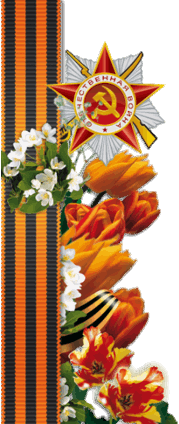 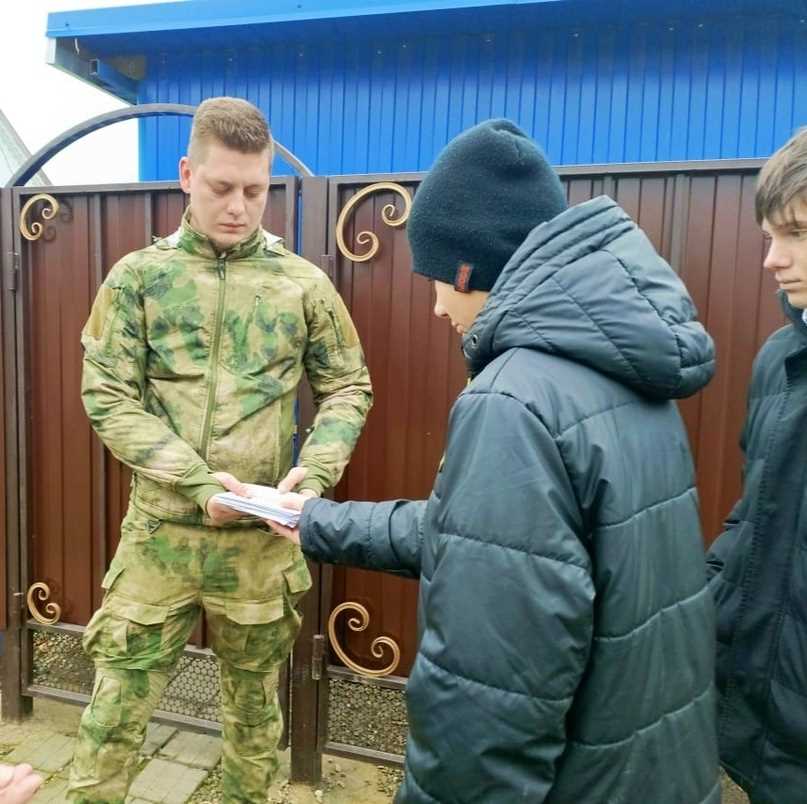 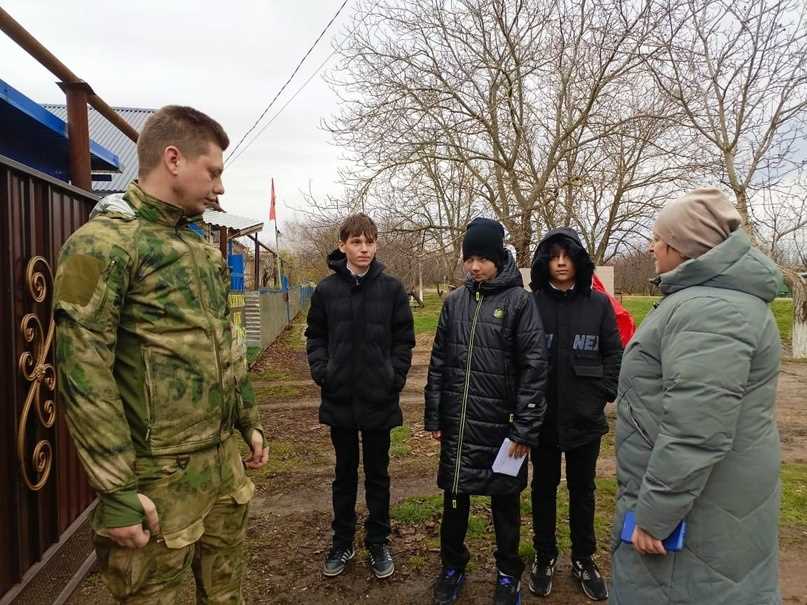 Акция «Поздравь защитника»
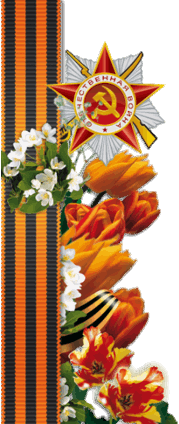 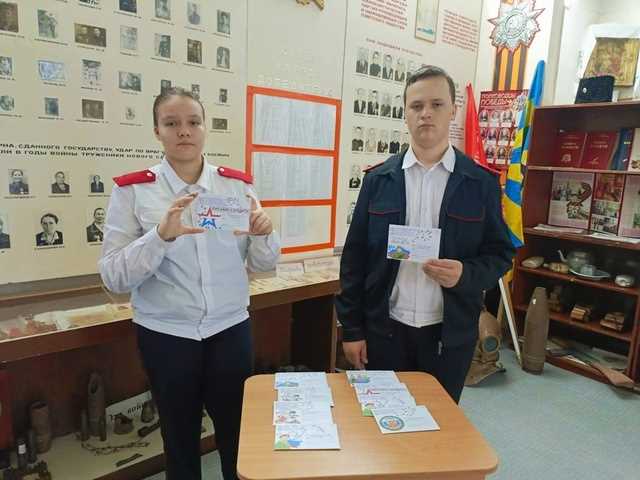 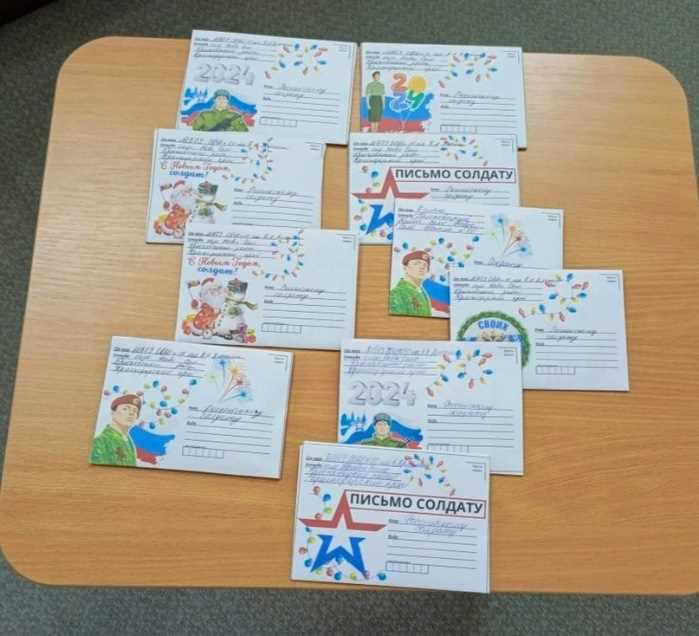 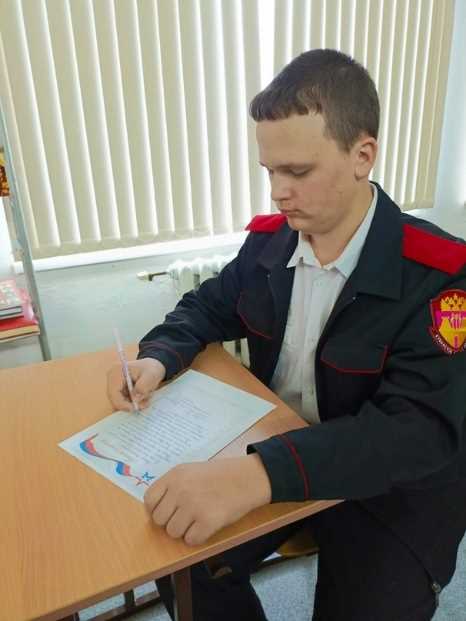 Акция «Блокадный хлеб», «Блокадная ласточка»
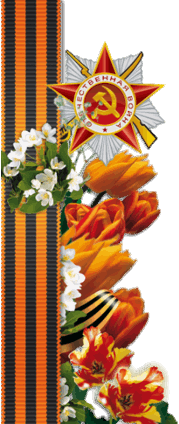 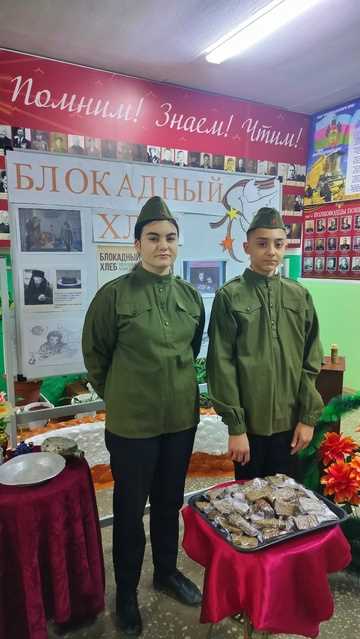 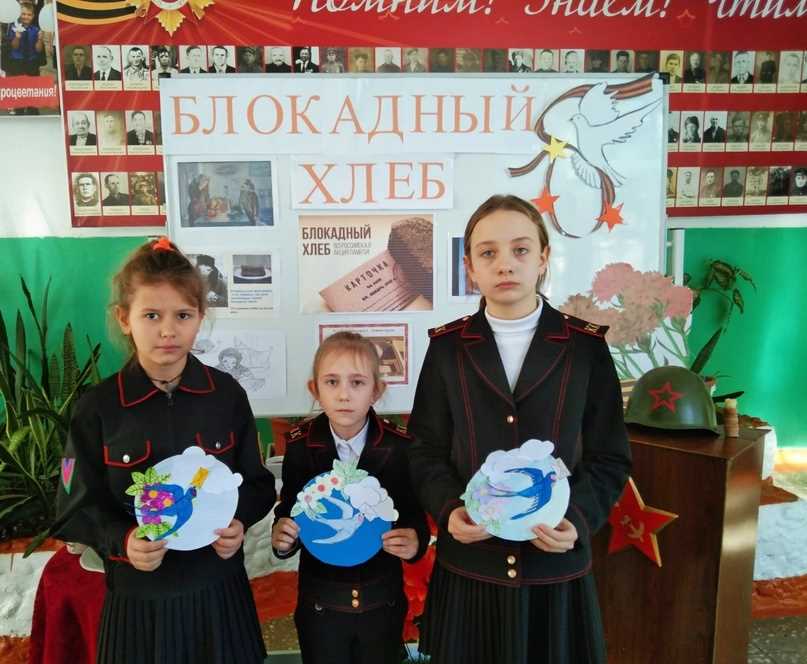 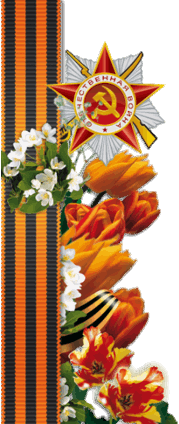 Акция «Окопная свеча»
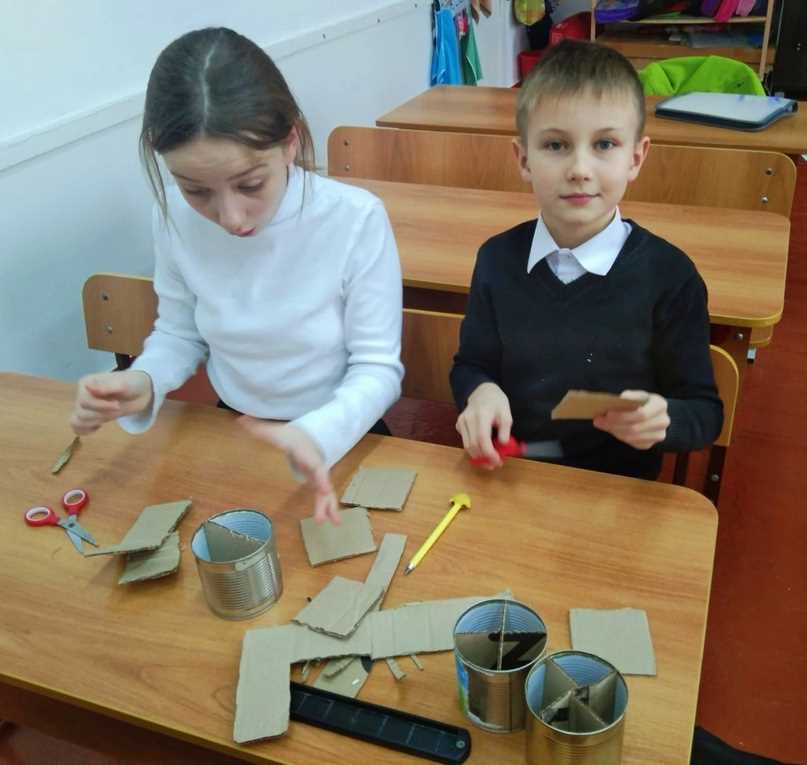 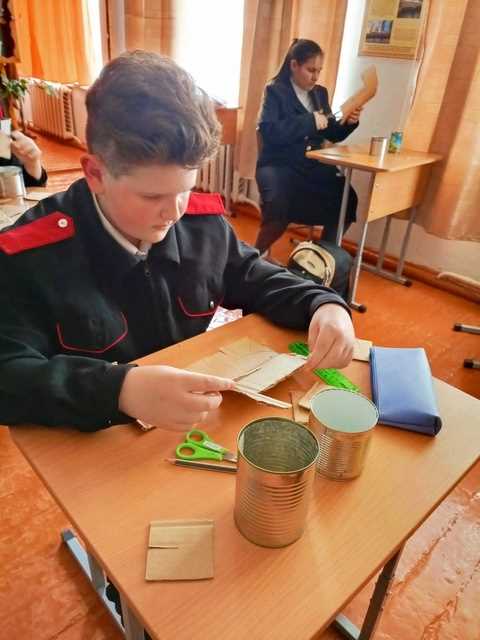 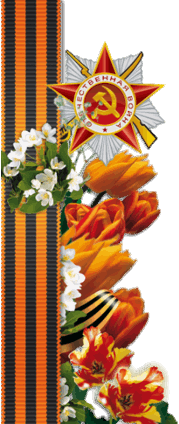 Наша помощь для СВО
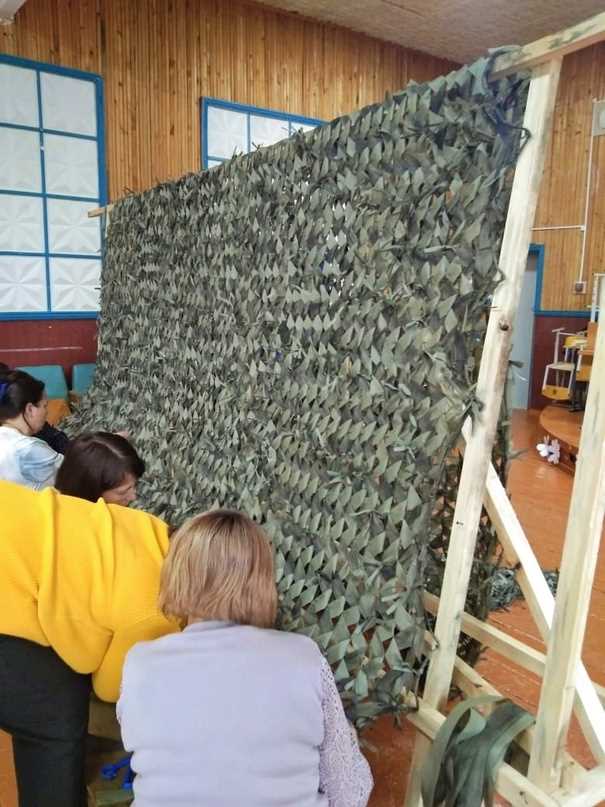 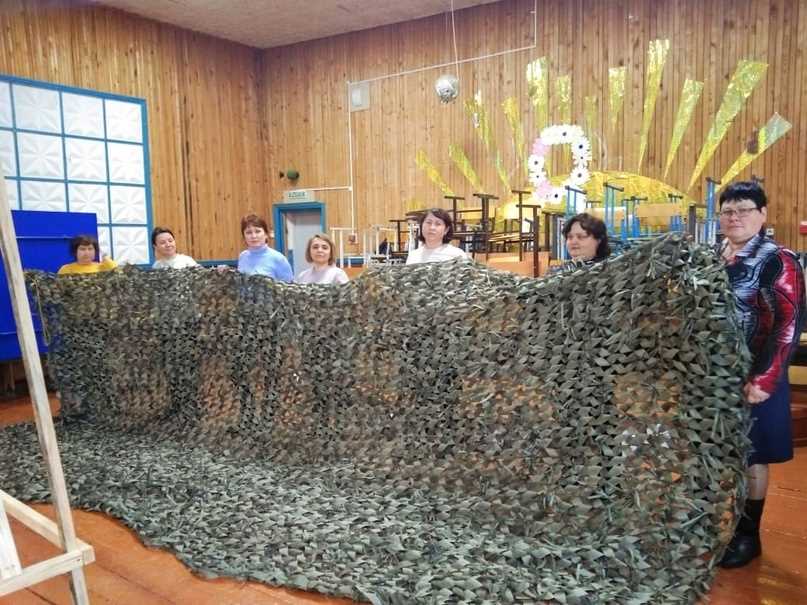 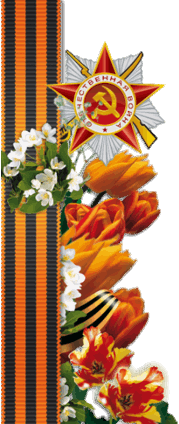 Экскурсия в историческицй парк                                   «Россия- моя история»
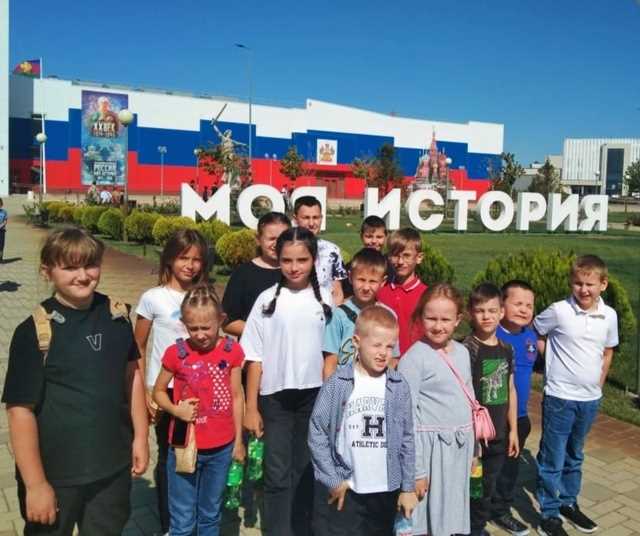 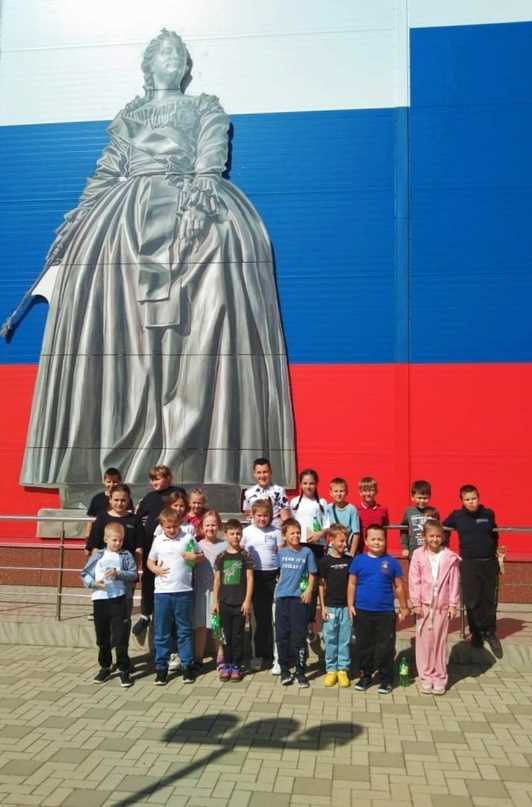 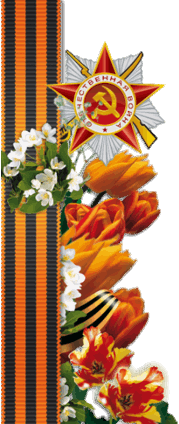 Конкурс                                                          военно-–патриотической песни
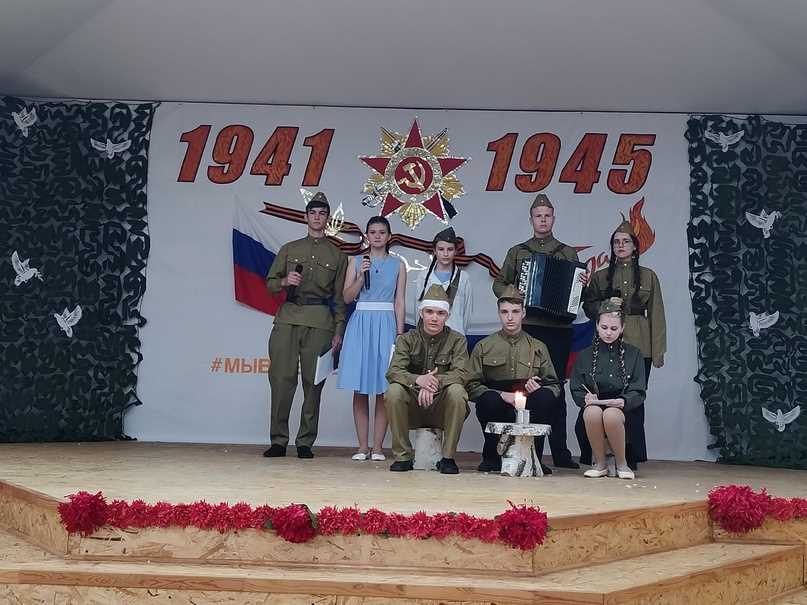 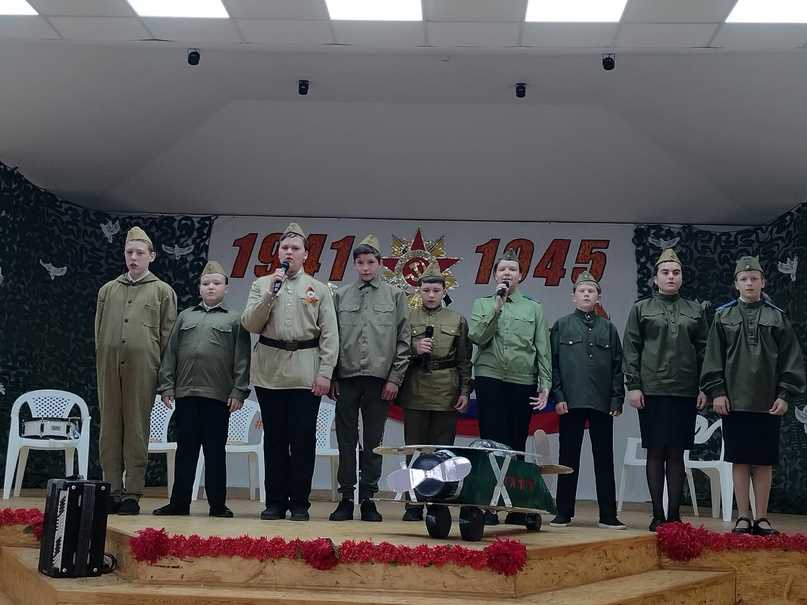 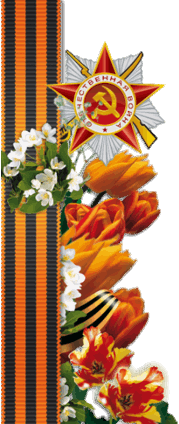 День матери-казачки
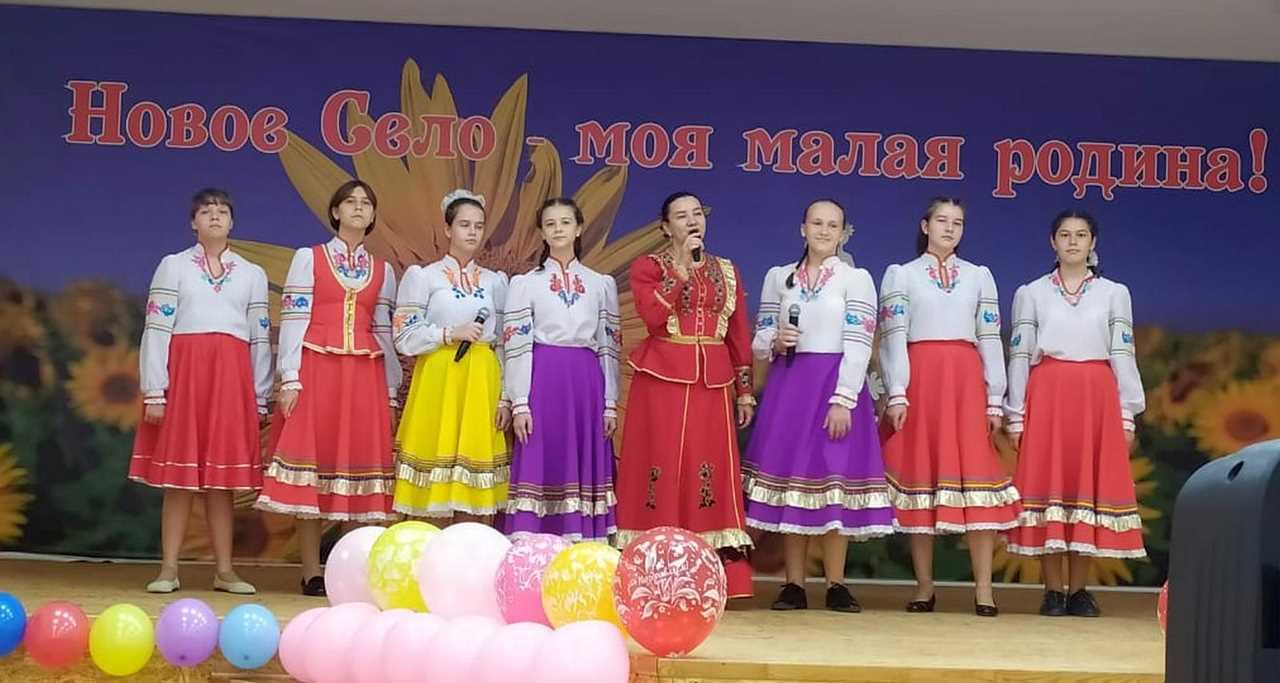 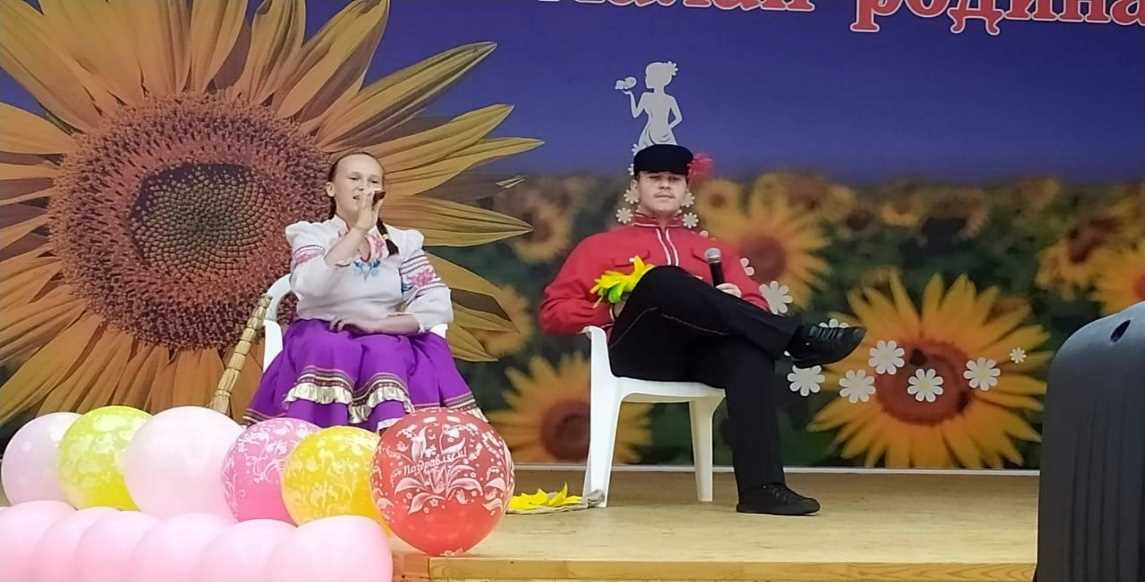 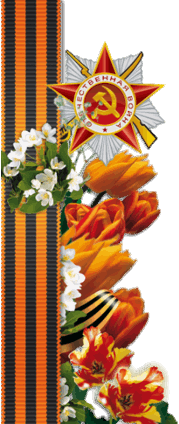 Военно-полевые сборы
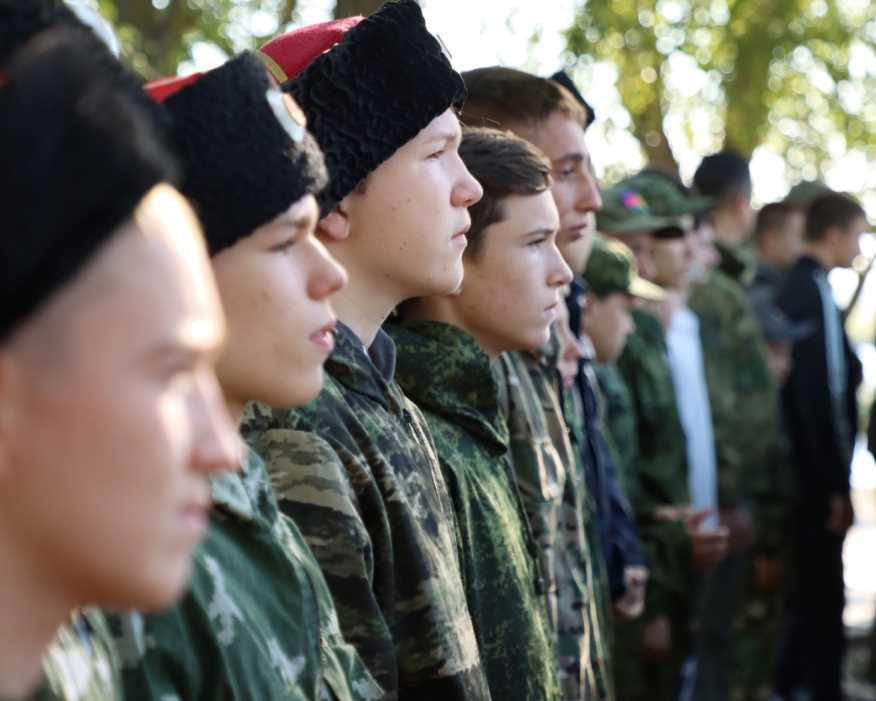 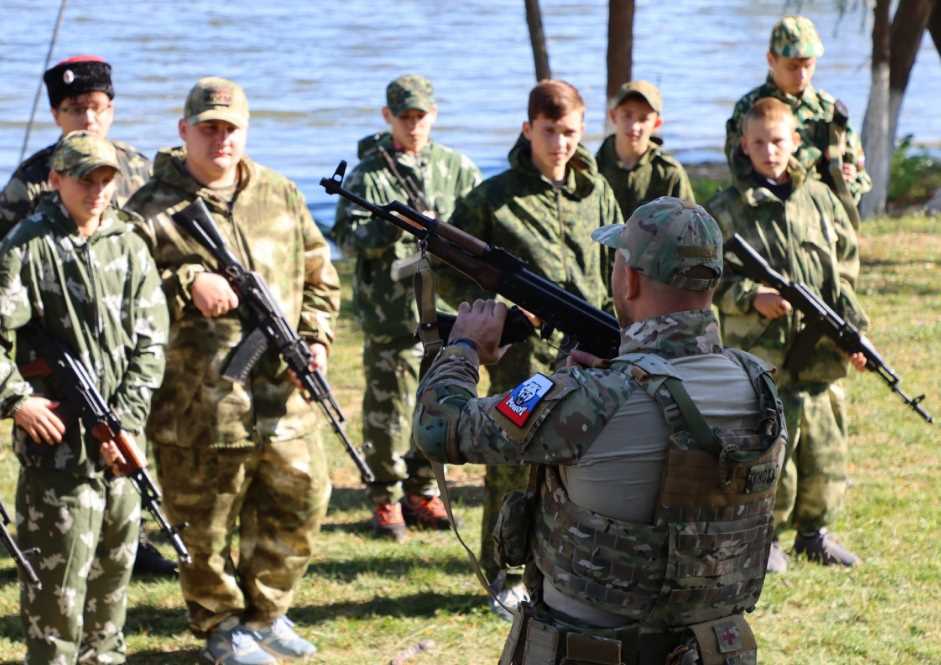 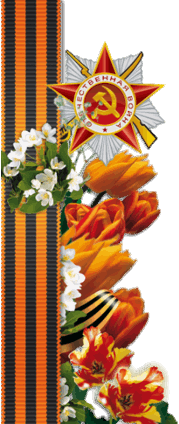 «Казачий Сполох»
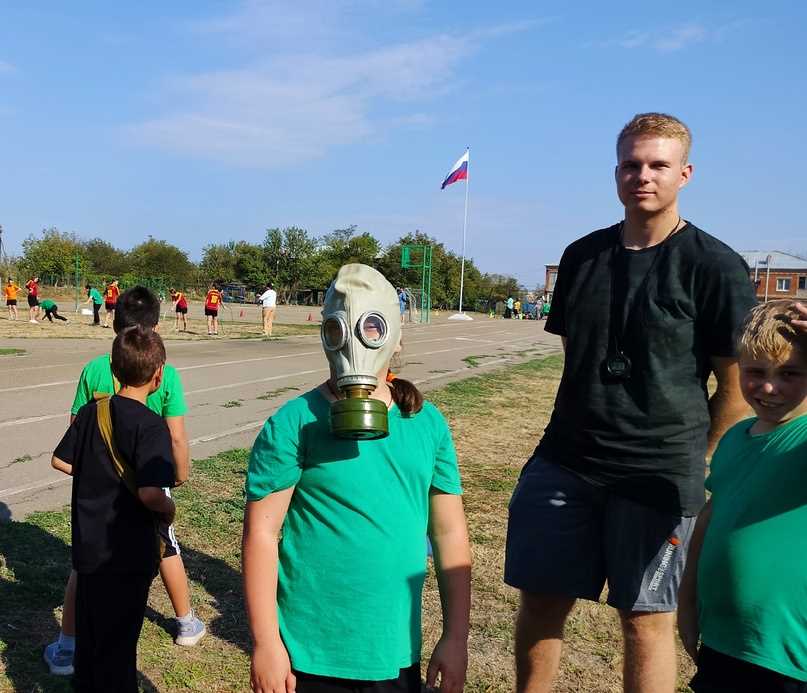 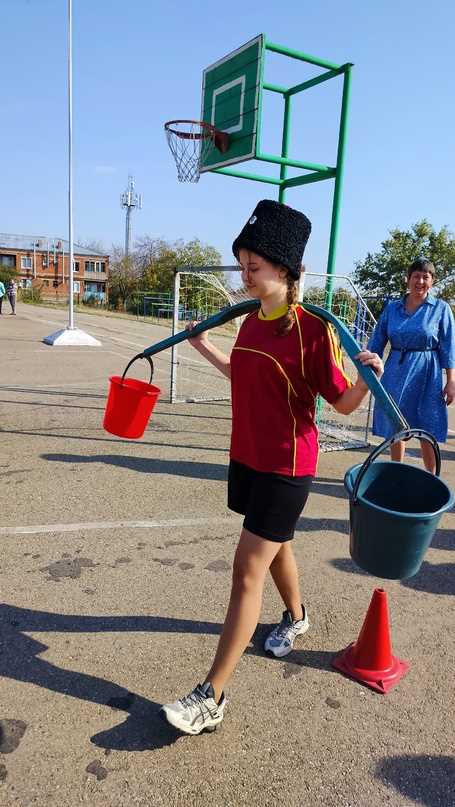 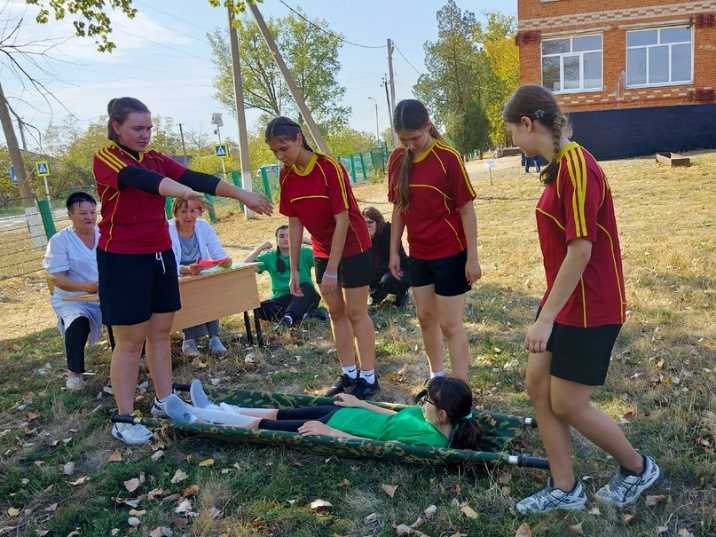 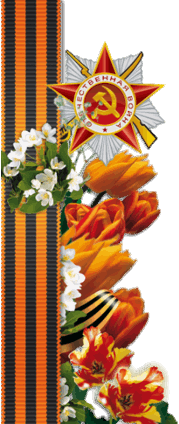 Военно-спортивная игра «Зарница»»
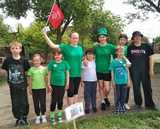 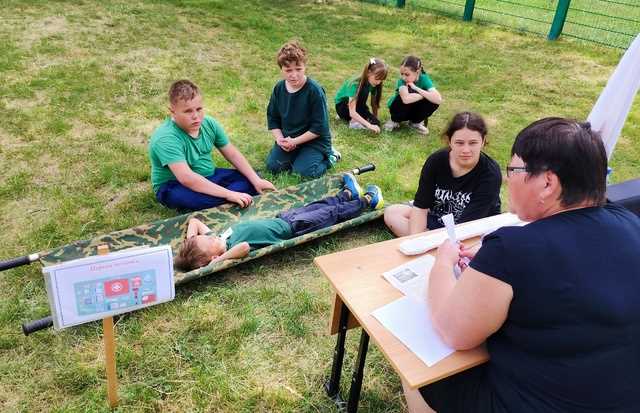 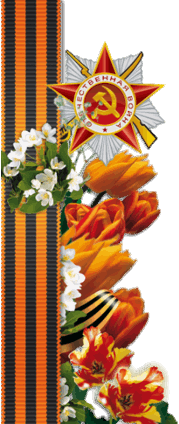 Акция «Окна Победы»
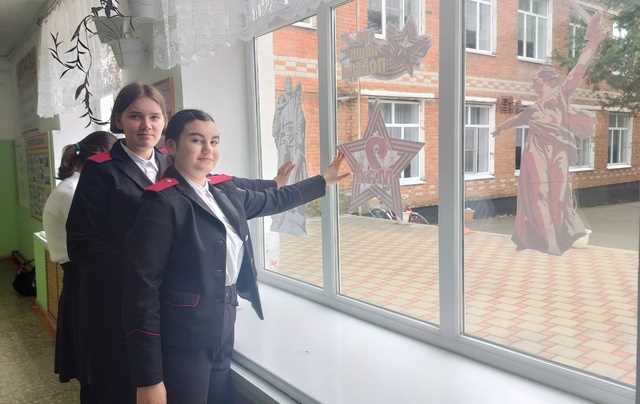 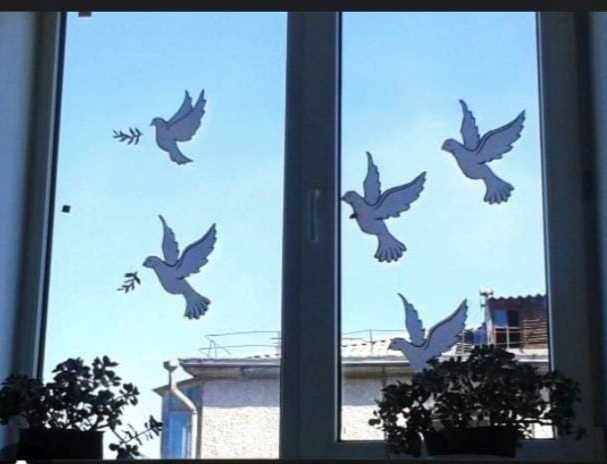 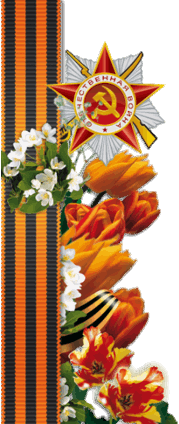 Вахта Памяти
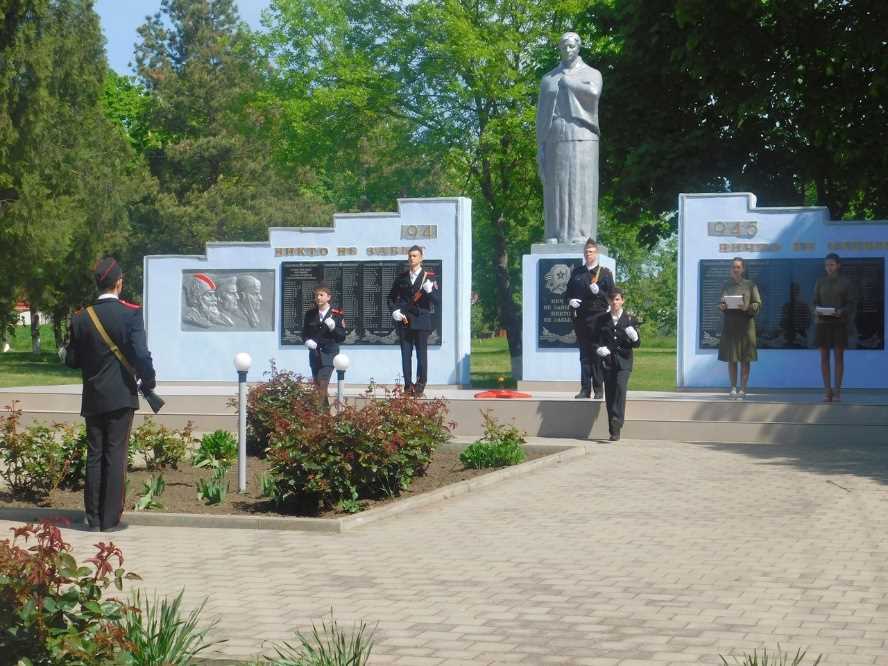 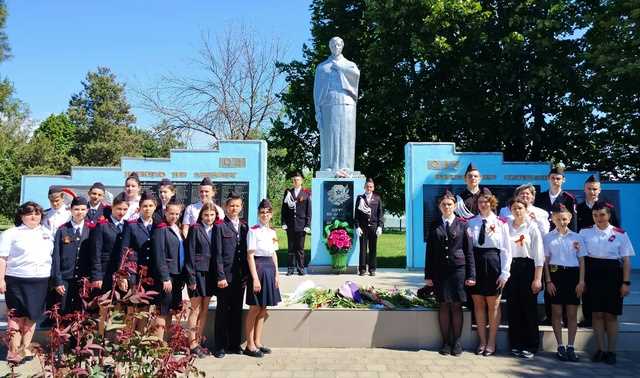 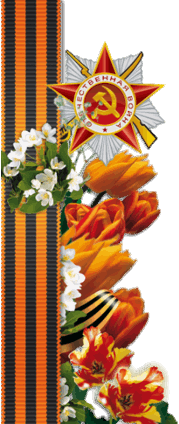 Бессмертный полк
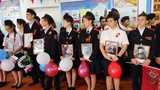 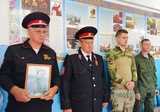 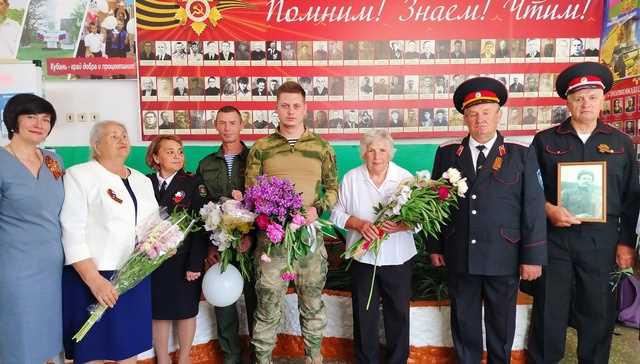 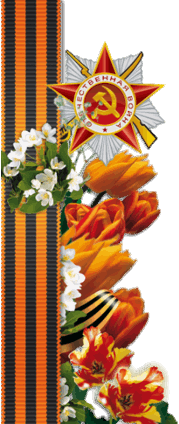 День кубанского казачества
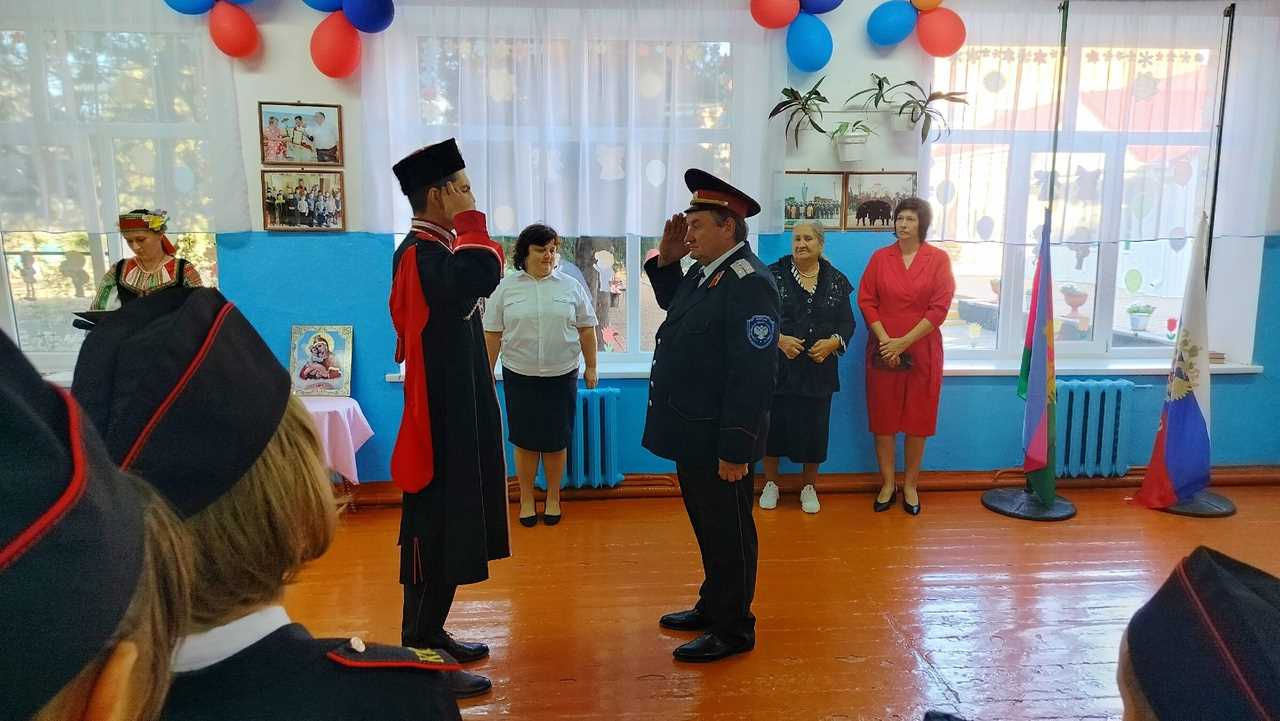 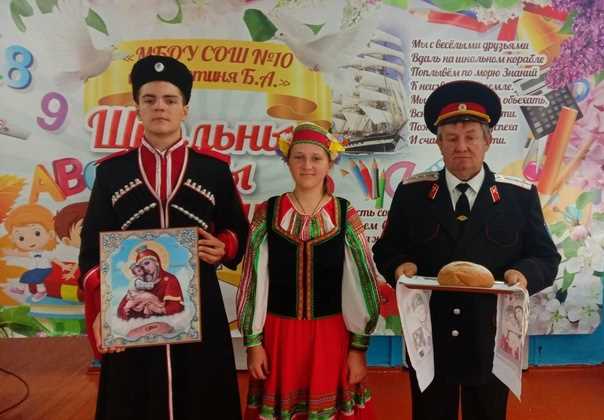 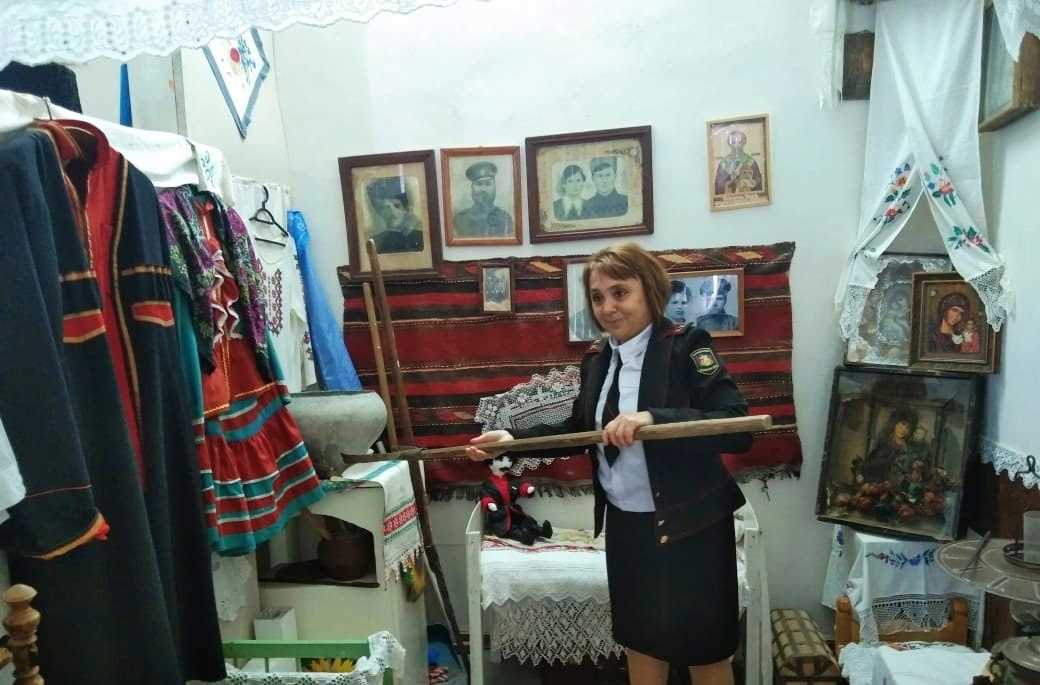 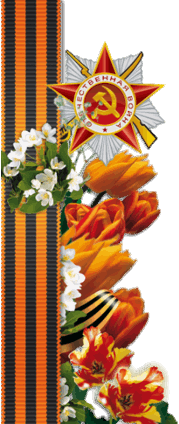 Мы – не подведем!
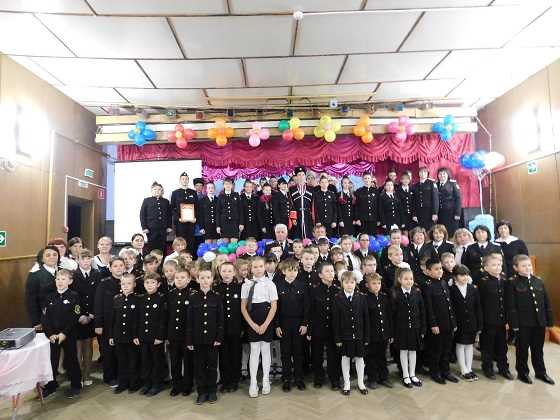